Funds Maintenance 2017 and beyond
Updated following discussion at SMPG Investment Funds, Singapore, 7 - 9 October 2015
Last updated 5 April 2016
Funds messages
SMPG - Funds Maintenance
2
Maintenance 2016 - 2017 : non-order messages
Early indications for CRs for 2017
[1] 	acmt
[a]	There will be legislative changes that require an update to the acmt messages (source: Italy)
[b]	Maybe CRs will be received from Finland and Sweden for fine-tuning of the acmt messages for securities account functionality
[2]	sese
	Maybe UK will submit CRs to eliminate work-arounds for UK Single Leg Transfer process.
Will be deferred to a later maintenance
8 Oct 2015:	
When the orders maintenance is done, it will include all outstanding business  and technical changes for the ‘setr’ messages. The maintenance should ONLY be on the setr messages (unless legislative changes are required).
FMAG consultation Dec 2015: divided, some say (as always!) should be kept to a minimum.
SMPG - Funds Maintenance
3
Maintenance 2016-2017 : order messages
The maintenance freeze has been lifted. There is agreement that the first maintenance on orders should be for November 2017. It has been agreed that it should only be a maintenance on the order (setr) messages and any messages that require updates for regulatory reasons (eg, funds account management (acmt) messages).
Users of the orders messages have been holding back from submitting change requests because there is no planned maintenance date. So there isn’t a good view on the total number of changes. 
An announcement has been made to SWIFT Funds users that there is to be an order maintenance for November 2017, to give plenty of advance warning and to request users to submit any change requests to ISO. THIS ANNOUNCEMENT HAS BEEN DONE (December 2015)
SMPG - Funds Maintenance
4
Technical Changes
These are changes that must be made for ISO 20022 compliance.
[1]	Change of XOR construct to choice component
[2]	BEI Elimination
[3]	Replacement of obsolete components (this overlaps with item 2 and item 1)
[4]	Extension replaced with Supplementary Data TBC
[5]	Application Header replaced with Business Application Header (BAH). Elimination of duplicate elements TBC
[6]	ISO XML 1.5
[7]	Replace SWIFT URN with ISO URN (SWIFT item) for SWIFTNet Funds)
SMPG - Funds Maintenance
5
Alternative / Hedge Funds Impacts on Maintenance
Summary of situation
[1] 	Planned that the alternative hedge funds messages (setr.059 – 064) would be submitted for ISO approval in 2015.
[2]	However, CR to added alternative/hedge funds functionality to the existing mutual messages (setr.001-018, 047-058) approved.
[3]	A ‘hedge mutual funds task force’ held to discuss impacts.
[4]	In the meantime, a market practice (GAIA) was developed for using the existing mutual messages for alternative hedge. Well received by community (does involve some work-arounds).
[5]	Agreed this MP should be studied, and used as basis for enhancement of mutual messages to include alternative hedge functionality.
[6]	Alternative hedge funds messages ISO submission frozen.
[7]	Existing Alternative hedge funds messages  in Funds solution will remain until no market demand.
[8]	The elements to be added to the mutual funds messages have been identified (see document on smpg)
SMPG - Funds Maintenance
6
NEW
Other CRs to be submitted for order messages
From Luxembourg.
From Italy.
New CRs from SWIFT Standards on behalf of SMPG and ISO  (23 CRs – many to correct usage rule errors in path descriptions).
Updated versions of CRs already submitted – an appendix has been added to give some detail or clarity and a better view of the impact (7 CRs).
See ‘ISO CRs Funds List’ xls in smpg folder ‘2016-1_Spring/Helsinki / 3_Maintenance_2017
Added 6 April 2016
SMPG - Funds Maintenance
Maintenance Item: Net Amount and Gross Amount
Summary of situation
[1] 	SMPG IF agreed new definitions of these elements. 
[2]	CR 376 for setr - update definitions (status ‘to be considered next time messages are maintained’)
[3]	CR 82 for sese message – replace net and gross with ordered and executed (status of CR is withdrawn)
[4]	Conclusion – no change to net and gross (except eliminate XOR and update definitions)
SMPG - Funds Maintenance
8
NEW
Merge Charge Details and Commission Details
Current Charges - order
Current Charges - confirmation
Total may be specified
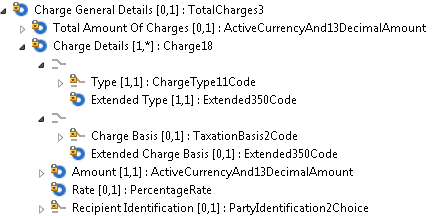 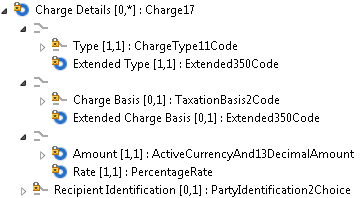 FLAT
PERU
Amount or Rate not both
Amount  is mandatory
Current Commissions - order
Current Commissions - confirmation
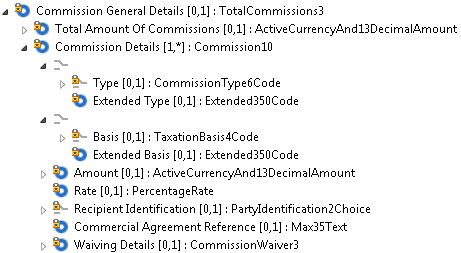 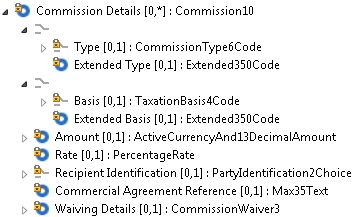 Total may be specified
FLAT
GRAM
NEAM
PERU
Amount and rate optional
Amount and rate optional
SMPG - Funds Maintenance
9
Charges and Commissions – change requests
CR nnn	Luxembourg – merge charges and commissions into a single sequence
CR 107	Italy – new charge type code FX 
CR 092	Italy – SLA Reference
CR 371	Italy - Separate element for Discount Rate/Amount needed (should be possible to specify a discount on a charge)
CR 372	SMPG – revise definitions of FEND, BEND, CHAR & CDSC. Delete BRKF.
CR 374	SMPG – revise definitions of FEND, BEND
CR 092	SMPG – should be possible to specify total charges/commissions without have to give breakdown (change multiplicity)
CR 353	Replace XOR with choice components
SMPG - Funds Maintenance
10
NEW
The merged sequences
Order Instruction
Order Confirmation
ChargeCommission Details [0.1]
[0.1]	Discount
	[0.1]	Amount
	[0.1]	Rate
[0.n]	Individual ChargeCommission
	[1.1]	Type (choice)
		XOR	Code
		XOR	Proprietary
	[0.1]	Basis (choice)
		XOR	Code
		XOR	Proprietary
	[0.1]	Amount
	[0.1]	Rate
	[0.1]	Recipient Identification
	[0.1]	Commercial Agreement Reference
	[0.1]	Non Standard SLA Reference
	[0.1]	Waving Details
		XOR	Instruction Basis 
		XOR	Proprietary
		[1.1]	Waived Rate
ChargeCommission Details [0.1]
[0.1]	Total Amount of ChargeCommission
[0.1]	Discount
	[0.1]	Amount
	[0.1]	Rate
[0.n]	Individual Charge Or Commission
	[1.1]	Type (choice)
		XOR	Code
		XOR	Proprietary
	[0.1]	Basis (choice)
		XOR	Code
		XOR	Proprietary
	[0.1]	Amount
	[0.1]	Rate
	[0.1]	Recipient Identification
	[0.1]	Commercial Agreement Reference
	[0.1]	Non Standard SLA Reference
	[0.1]	Waving Details
		XOR	Instruction Basis 
		XOR	Proprietary
		[1.1]	Waived Rate
371
371
371
371
370
370
92
92
Merged code list
Merged code list
Merged code list
Merged code list
Question should we make a single component for use in order and confirmation?
SMPG - Funds Maintenance
11
NEW
The merged sequence – Order Instruction - guidelines
Order Instruction
ChargeCommission Details [0.1]
[0.1]	Discount
	[0.1]	Amount
	[0.1]	Rate
[0.n]	Individual ChargeCommission
	[1.1]	Type (choice)
		XOR	Code
		XOR	Proprietary
	[0.1]	Basis (choice)
		XOR	Code
		XOR	Proprietary
	[0.1]	Amount
	[0.1]	Rate
	[0.1]	Recipient Identification
	[0.1]	Commercial Agreement Reference
	[0.1]	Non Standard SLA Reference
	[0.1]	Waving Details
		XOR	Instruction Basis 
		XOR	Proprietary
		[1.1]	Waived Rate
Because of the merger, there have been changes of multiplicity to make it work for charge and commission, practically everything is optional! Thus some guidelines are proposed
371
371
370
92
Merged code list
[1]	If a charge is specified, then amount or rate (but not both) must be present
[2]	If a commission is specified then both  amount or rate may be present, both may be absent.
Merged code list
SMPG - Funds Maintenance
12
NEW
The merged sequence – order confirmation – guidelines
Order Confirmation
ChargeCommission Details [0.1]
[0.1]	Total Amount of ChargeCommission
[0.1]	Discount
	[0.1]	Amount
	[0.1]	Rate
[0.n]	Individual Charge Or Commission
	[1.1]	Type (choice)
		XOR	Code
		XOR	Proprietary
	[0.1]	Basis (choice)
		XOR	Code
		XOR	Proprietary
	[0.1]	Amount
	[0.1]	Rate
	[0.1]	Recipient Identification
	[0.1]	Commercial Agreement Reference
	[0.1]	Non Standard SLA Reference
	[0.1]	Waving Details
		XOR	Instruction Basis 
		XOR	Proprietary
		[1.1]	Waived Rate
Because of the merger, there have been changes of multiplicity to make it work for charge and commission, practically everything is optional! Thus some guidelines are proposed
371
371
370
92
[1]	If a charge is specified, then amount must be present. Rate may also be present
[2]	If a commission is specified then both  amount or rate may be present, both may be absent.
Merged code list
Merged code list
SMPG - Funds Maintenance
13
Blue: SMPG  re-definitions
NEW
Charge Commission Type Codes
Which FEND & BEND gets eliminated?
SMPG: BRKF to be deleted. Use CHAR instead.
DISC to be deleted: Now a separate field
Which FEND & BEND gets eliminated?
SMPG - Funds Maintenance
14
MXs impacted: sese & acmt, setr
Maintenance Item: CR 27 (UK, 2010)
Replace 	FinancialInstitutionIdentification3Choice 
with 	BranchAndFinancialInstitutionIdentification4
These are now an obsolete MCs
From acmt.006.001.00.06
“The purpose is to take advantage of the inclusive bank account identification method used in the PAIN messages, which enable multiple identifiers to be passed in payment instructions”
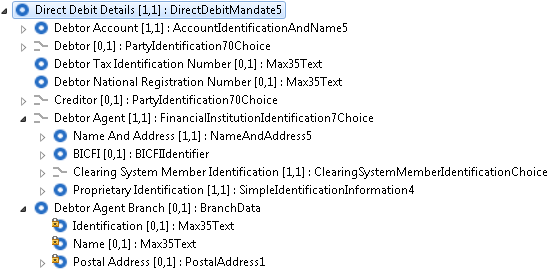 From pain.001.001.06
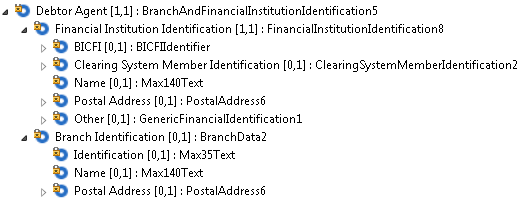 Question: does this mean that Debtor Agent Branch should be removed?
In acmt, etc, only one identifier is allowed (it’s a choice). In the pain MXs, it’s not a choice, several identifiers allowed
SMPG - Funds Maintenance
15